Directions
May 17, all Pacific MAT candidates will present their TIP in a final celebration with peers in hybrid format, with either a zoom presentation or an in-person poster. 
If you choose to create a PowerPoint: 
“Make a copy” of this template to your GoogleDrive Folder.
Rename your copy of the template to reflect your title.
Fill out slides 2 - 10 based on the descriptions contained on each slide. Be creative! You are welcome to alter the theme, colors, etc, of these slides as long you include the required content on your slides. 
You can add pictures/graphs/infographics where appropriate
For in-person POSTERS, you can print your slides and place them on a physical poster/poster board that you’ll bring to your site. For zoom presentations, you’ll share screen and present your slides - have them up and ready!
TITLE
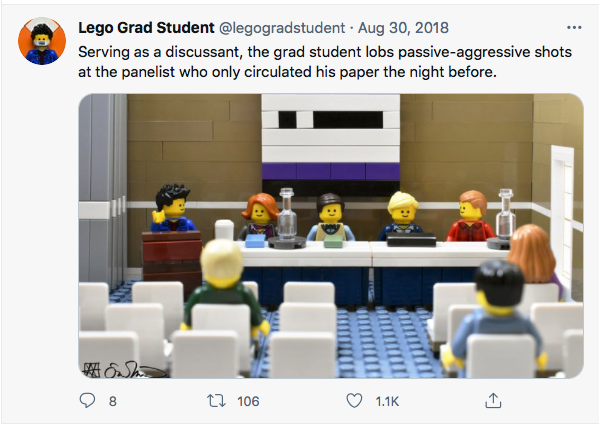 Name
[Speaker Notes: [MAKE SURE YOU EDIT NOTES LAYOUT] Thanks, and thank you all for coming!]
Introduction
[Speaker Notes: Who are you and what is your context?]
Key Literature
[Speaker Notes: What did you try and why? - include your CQ]
Methodology/Data Collection
[Speaker Notes: What did you try? What evidence will you gather? How did you implement your question and collect evidence? How did you analyze the data?]
Data Presentation
[Speaker Notes: What did you find out? What is your evidence?]
Discussion/Analysis of Learning
[Speaker Notes: **Key** How will what you learned impact your teaching going forward?]
Lingering Questions
[Speaker Notes: What are your lingering questions?]
Conclusion & Professional Next Steps
References